Introduction toRobots and the Mind - Sensors -
Bert Wachsmuth & Michael Vigorito
Seton Hall University
Working with Sensors
Motors are connected to output ports and provide a means for a robot to act
Sensors are connected to input port and provide a means for a robot to experience its surroundings
Robot sensors could emulate human senses or they could pick up other data (e.g. Geiger counter, metal detector, IR sensor, etc.)
Robot sensors could be many times more sensitive than human senses, but humans often   have superior ability to process sensor results (e.g. night vision cameras are better at creating an image at night, but humans are better interpreting it).
Open Loop Control
Controls a system using only the current state and its model of the system
The state of a robot refers to the current value of all fields
For well-defined systems where the relationship between input and the resultant state can be modeled by a mathematical formula
Cheap and (relatively) easy to implement
Requires few or no sensors
Closed Loop Program
A program with a feedback loop that measures differences between actual and desired state and takes corrective action if necessary
Involves one or more sensors to measure differences from desired goal
Measured differences are used to modify actuators to move robot state closer to goal
More sophisticated algorithms
More expensive
Open or Closed Loop?
An irrigation sprinkler system programmed to turn on at set times
Irrigation  system with a moisture sensor
Washing machine where length of wash cycle depends on the judgment and estimation of the human operator
Washing machine with dirt sensor
Open or Closed: a conveyor belt system that is required to travel at a constant speed?
Open or Closed Loop
Is our “Geometric Figure” program open or closed loop?
What sensor(s) would we need to improve our program and turn it into a closed loop program
Sensors
Passive sensor: measures some parameter without impacting on its environment
Active sensor: influences its environment and measures the resulting impact
Active sensors are more sensitive but they change their environment
Active sensors are bad for stealth mode
Touch Sensor
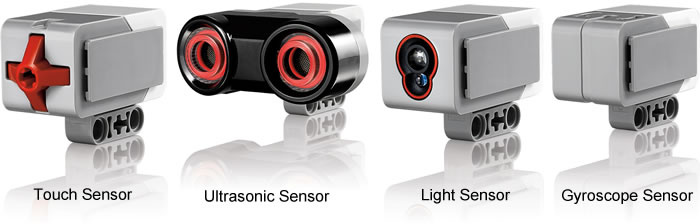 EV3TouchSensor

Passive sensor
Registers if red portion of the sensor is pushed in or not
Only registers “touch” or “no touch”, not intensity
getTouchMode() only mode available
Color Sensor
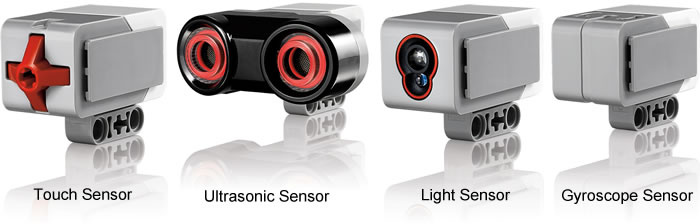 EV3ColorSensor

Passive or active mode
Can detect eight different colors. Can also serves as a light sensor by detecting light intensities
getColorIDMode() measures the color ID of a surface
getRedMode() measures the level of reflected light from the sensors RED LED.
getRGBMode() measures the level of red, green and blue light when illuminated by a white light source.
getAmbientMode() measures the level of ambient light while the sensors lights are off.
setFloodlight(int colorID)
Ultrasound Sensor
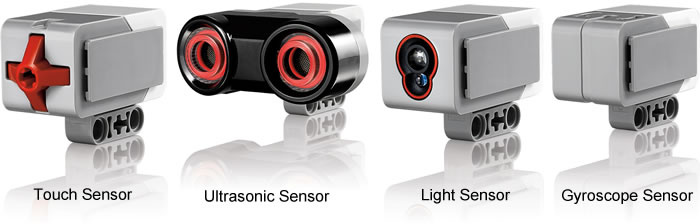 EV3UltrasonicSensor

Passive or Active mode
Measures distance to an object in front of the sensor. Can also be used to detect other (active) Ultrasonic sensors in the vicinity
getDistanceMode() Measures distance to an object in front of the sensor in meter
getListenMode() Listens for other ultrasonic sensors	Boolean
Gyro Sensor
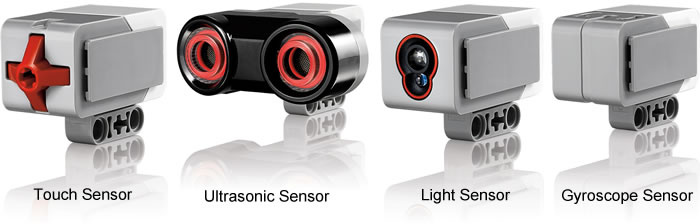 EV3GyroSensor

Passive sensor only
Measures the sensors rotational motion and changes in its orientation.
getAngleMode() measures the orientation of the sensor in degrees
getRateMode() measures the angular velocity of the sensor in degrees/second
getAngleAndRateMode() measures both angle and angular velocity in degrees and degrees/second
reset() Recalibrate the sensor and to reset accumulated angle to zero. Keep the sensor motionless during a reset.
Sensor Framework
For each sensor
Define field of type “EV3 sensor name”
Define field of type SensorProvider and initialize to the desired sensor mode
Define field sensorData of type float[] to store the data sensed by sensor 
Define a method to query the sensor and return the sensor data
Example
private static EV3UltrasonicSensor distanceSensor =
             new EV3UltrasonicSensor(SensorPort.S1);
private static SampleProvider distanceProvider =
             distanceSensor.getDistanceMode();
private static float[] distanceSample = 
             new float[distanceProvider.sampleSize()];

public static double getDistance()
{
	distanceProvider.fetchSample(distanceSample, 0);
	return distanceSample[0];
}